2026-2032 
Six Year Capital Plan
CPAB Presentation
July 9, 2025
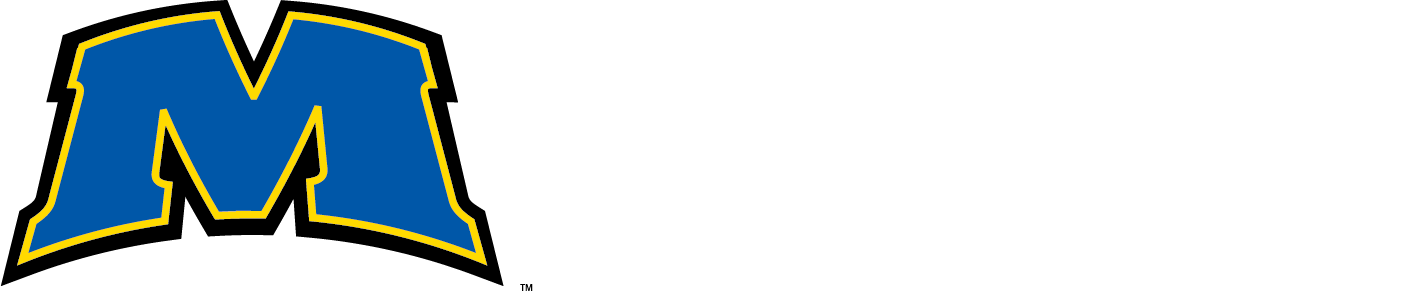 OverviewCampus Master Plan Update 2025
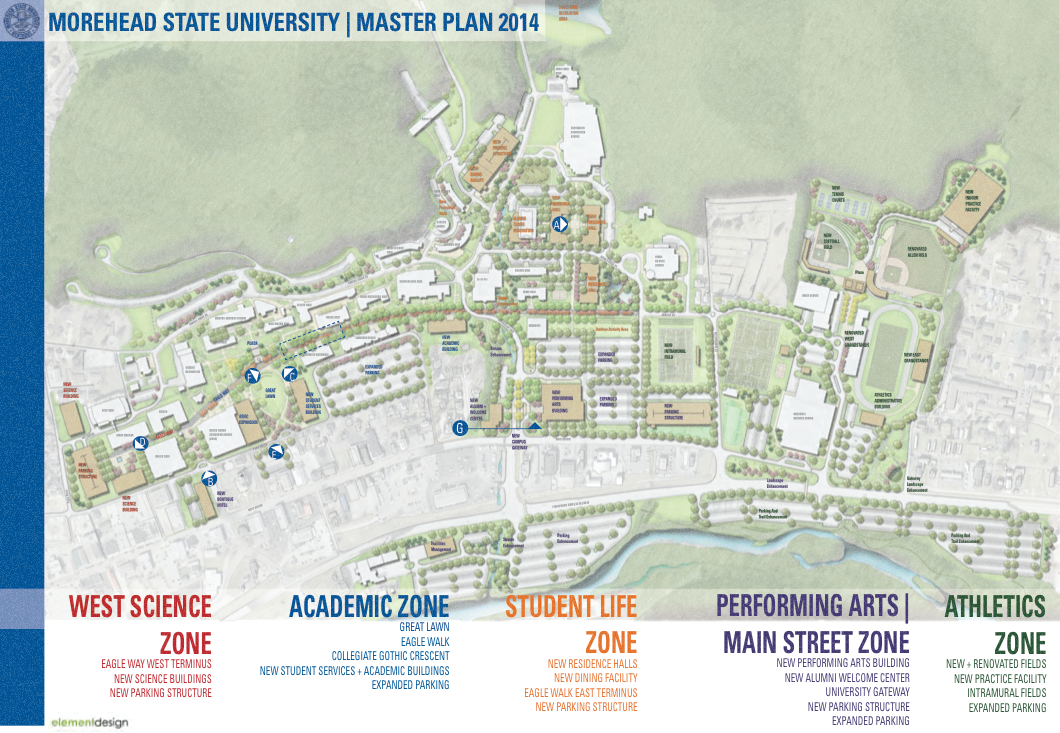 Goal:
Enhance existing campus facilities

Better utilize existing facilities

Replace outdated facilities

Reduce building footprint & operational costs
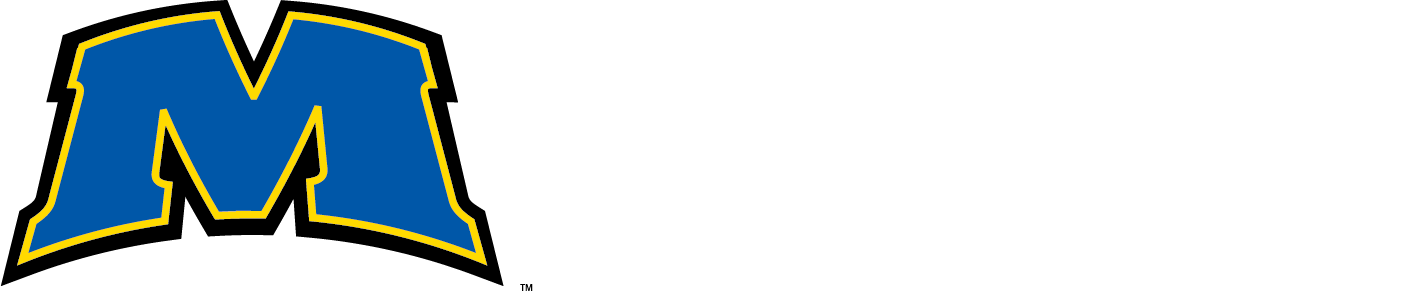 OverviewCampus Master Plan Update 2025
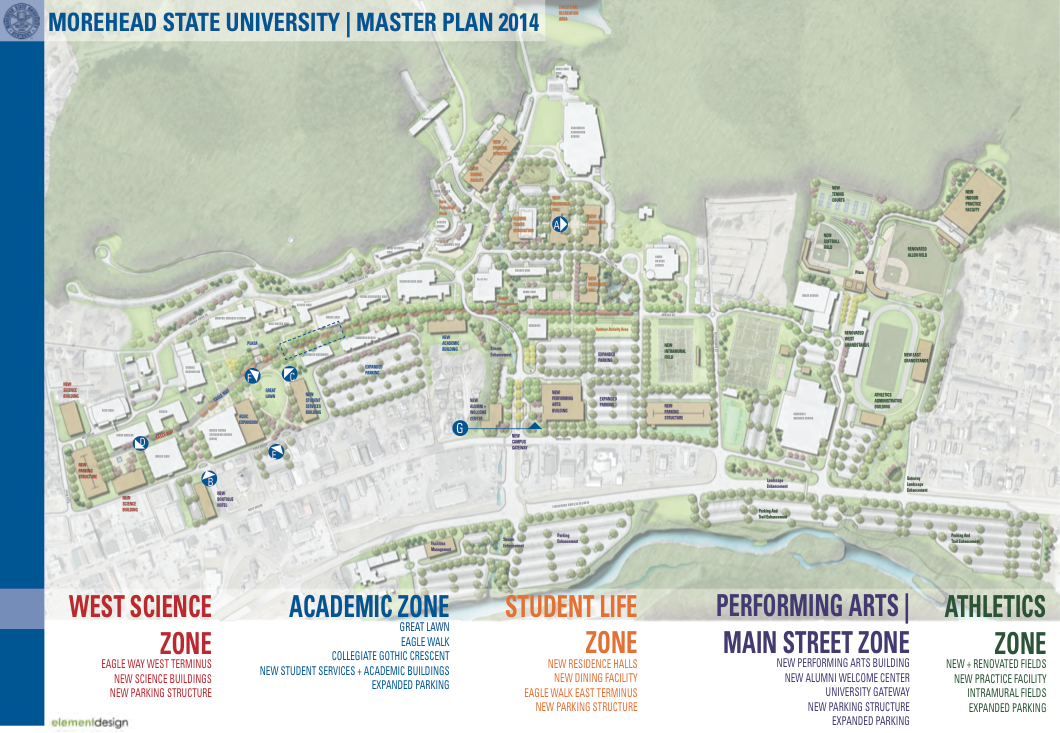 Since 2017:
Razed/Disposed 17 buildings = 290,000 SF
	Reduced Operational Cost
Propose to Raze/Dispose  5 buildings = 450,000 SF
	Replace With Highly Efficient Facilities
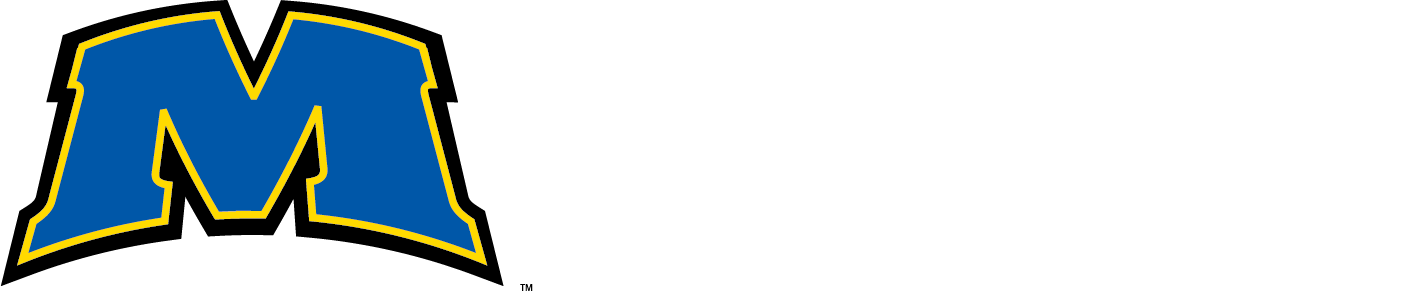 OverviewCampus Master Plan Update 2025
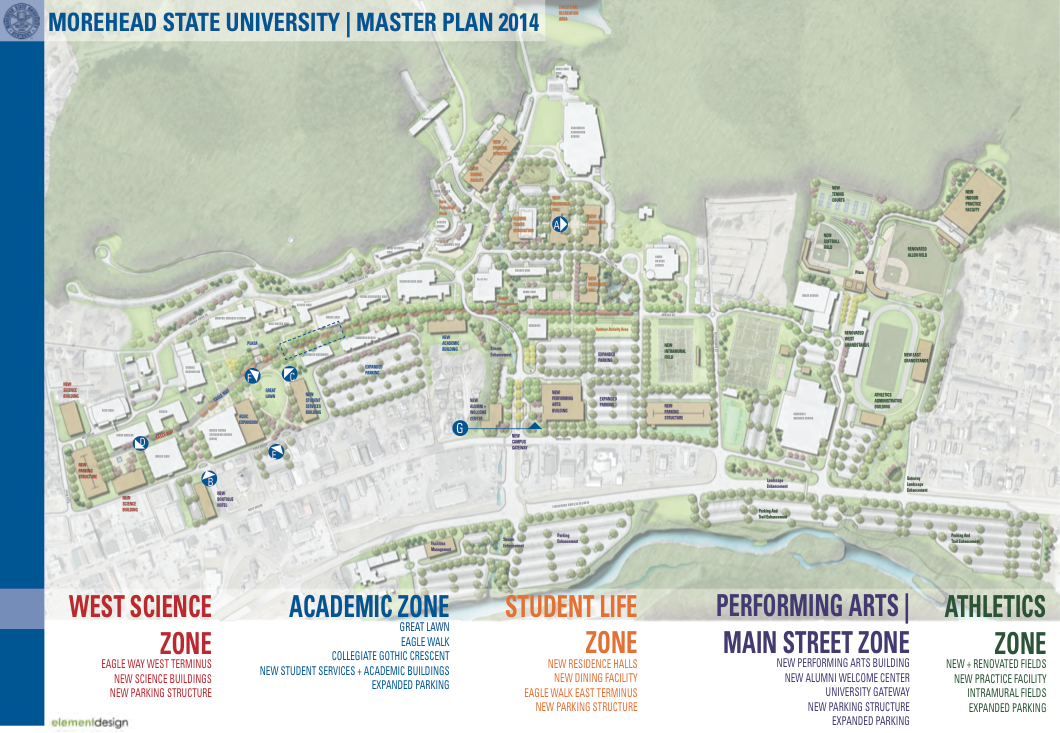 Future: 
29 General Fund Project Requests are for
      the preservation of existing facilities

4 General Fund Project Requests are new construction to replace older facilities
Age of Morehead State University Facilities
MoSU Classroom/Lab Facilities 
   1920-1930		2 buildings		  87,130 sq. ft.
   1930-1940		1 building		101,343 sq. ft.
   1950-1960		1 building		  63,375 sq. ft.
   1960-1970		4 buildings		288,844 sq. ft.
   1970-1980		1 building		  97,981 sq. ft.
   2000-2010		1 building		  48,452 sq. ft.
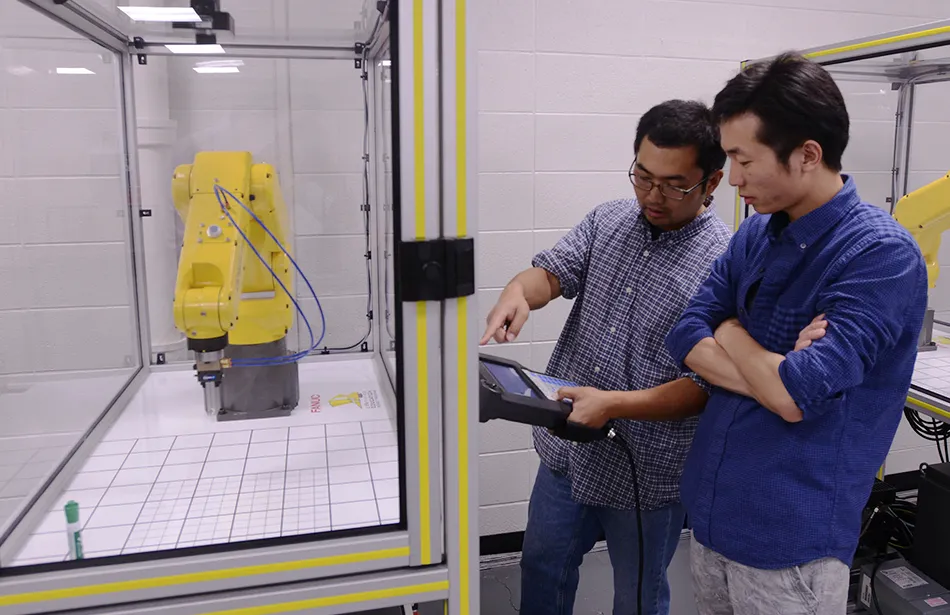 #1 Project RequestConstruct New Applied Science Building
Construct new 82,000 sq. ft energy efficient classroom & lab facility
Will include state of the art instructional technologies
Will provide new space for the applied science programs including; agriculture, psychology, surveying, construction management, computer technology and information systems, and technology management and marketing. 
To be served by existing utility infrastructure
Reed Hall will be taken off-line once completed
General Fund Request- $79,400,000
Existing Reed Hall
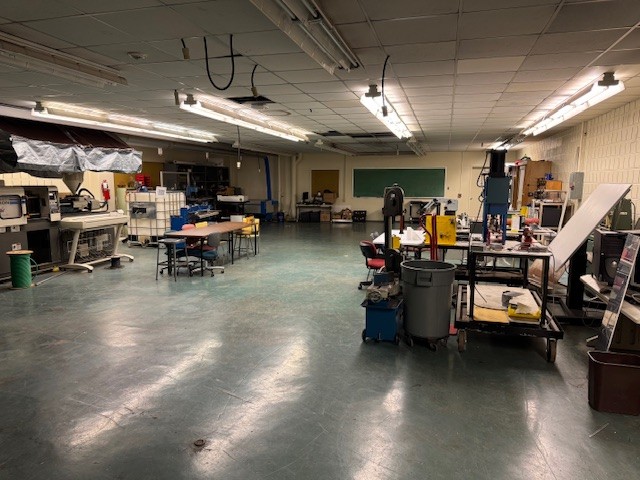 Existing Reed Hall
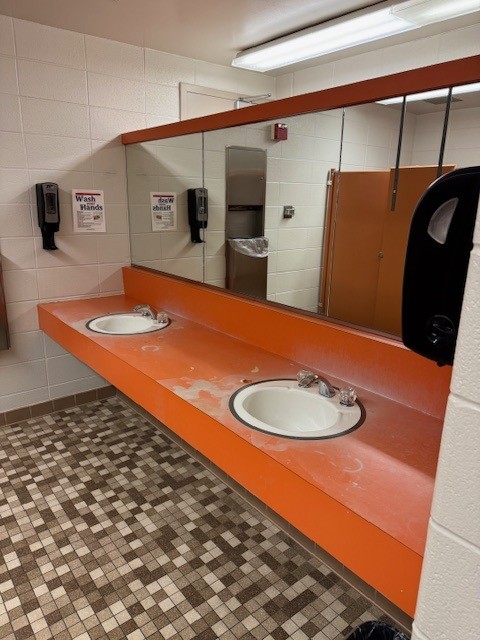 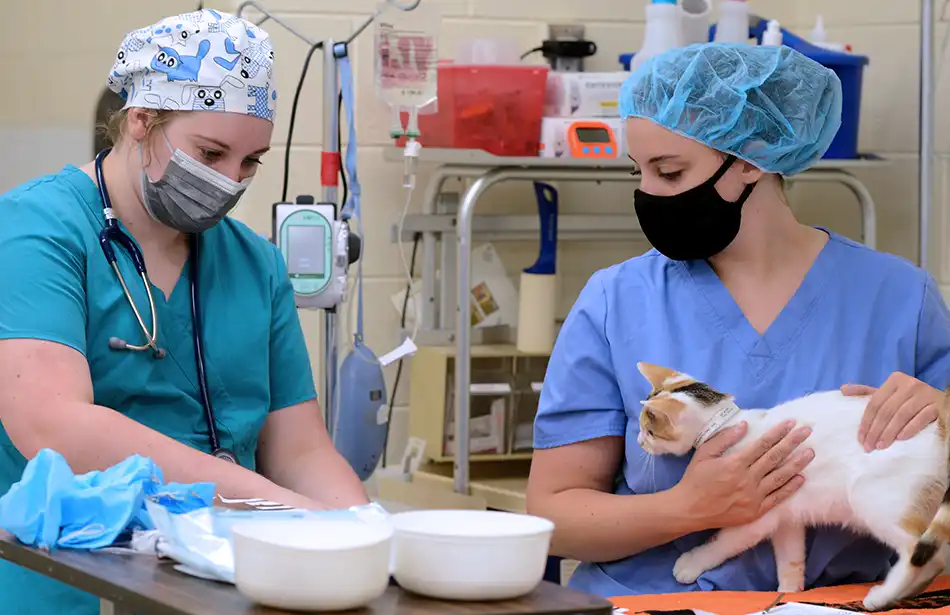 #2 Project RequestConstruct New Agricultural Science Building
Construct new 32,500 sq. ft energy efficient classroom & lab facility
Will include state of the art instructional technologies
Will provide new space for veterinary medicine, soil & plant science and other applied science programs 
To be served by existing utility infrastructure
General Fund Request - $30,665,000
#3 Project RequestConstruct New Space Science & Emerging Technology Building
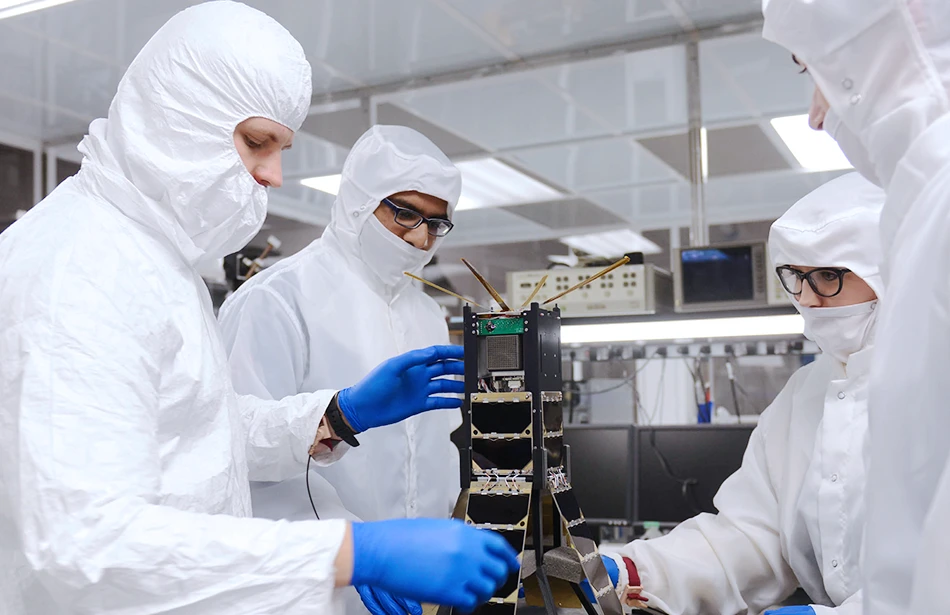 Construct new 21,500 sq. ft energy efficient classroom facility
Will include state of the art space systems instructional technologies
Will complement the existing Space Science Center by providing additional space to address this growing program 
To be constructed on property currently owned by MoSU 
To be served by existing utility infrastructure
General Fund Request - $24,000,000
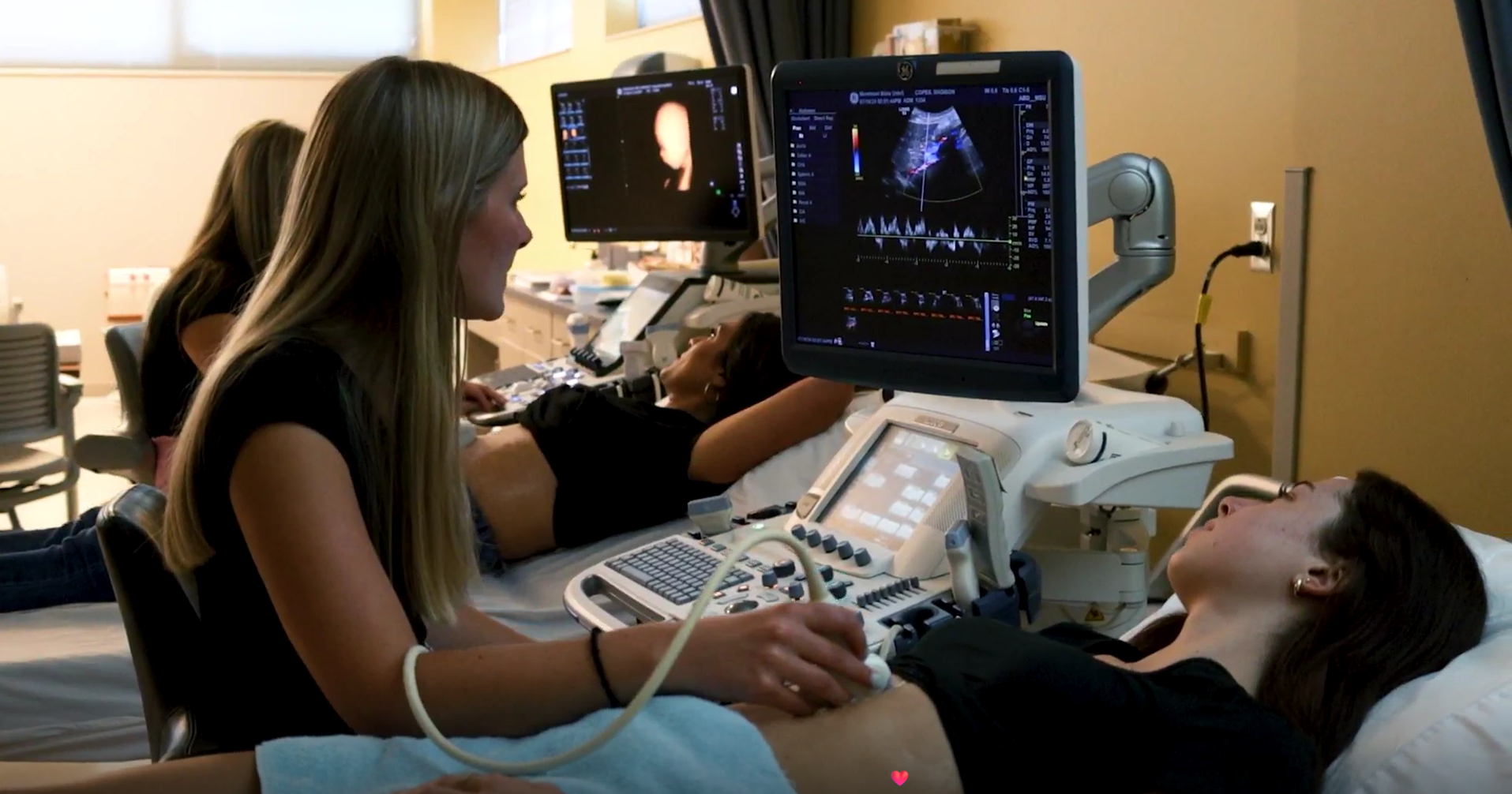 #4 Project RequestConstruct New Health Science Center
Construct new 20,000 sq. ft energy efficient classroom facility
Will include state of the art health systems instructional technologies
Will provide additional space for the growing Health Science including; Nursing, Diagnostic Imaging and other health related programs
To be constructed on property currently owned by MoSU 
To be served by existing utility infrastructure
General Fund Request - $20,000,000
Top 5 AUXILIARY REQUESTS
Construct Residence Hall #3
Construct Residence Hall #4
Capital Renewal & Maintenance Pool
Auxiliary ADA Upgrades
Renovate & Replace Exterior Precast Panels – Nunn Hall
Questions?